○○しょうがっこう【１・２ねんせいよう】
『タブレットかつよう１０のルール』
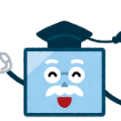 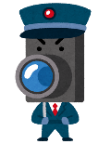 タブレットPCは　みなさんの　がくしゅうに　やくだてるための　どうぐです。これから，みなさんは　じぶんせんようの　タブレットPCをつかいます。【タブレットかつよう１０のルール】をまもり，もくてきをもって　かつようしていきましょう。　　令和３年〇月
６．じぶんせんよう【ひとにかしたり，つかわせたりしない，アカウントをおしえない】
１．もちかた【はしったり，じめんに　おいたりせず，ていねいに】
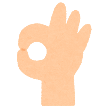 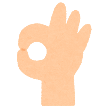 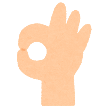 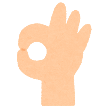 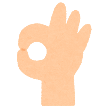 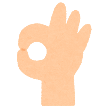 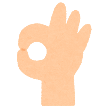 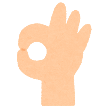 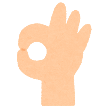 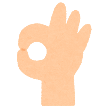 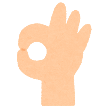 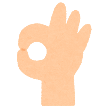 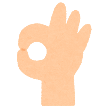 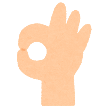 ………ed.jp
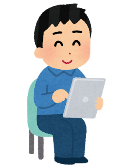 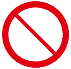 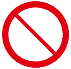 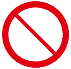 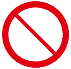 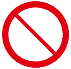 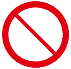 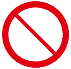 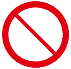 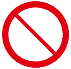 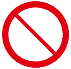 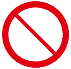 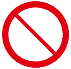 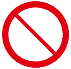 OK
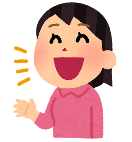 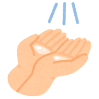 OK
OK
OK
OK
OK
OK
OK
OK
OK
OK
OK
OK
OK
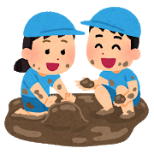 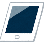 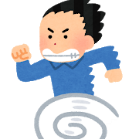 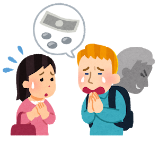 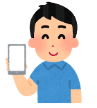 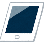 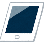 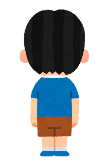 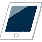 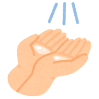 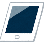 ２．おきかた【たいらで，グラグラしない，あんていしたところで】
７．つかわないとき【だしたままにせずに　「○○」へ】
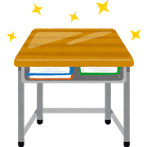 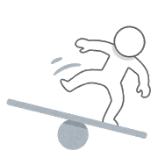 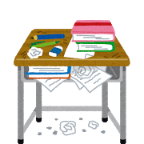 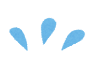 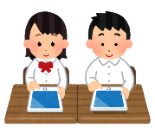 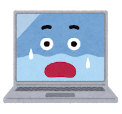 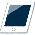 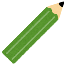 ３．つかいかた【「きれいで　かわいたて」や「せんようの　ぺン」】
８．ともだち【みんなに　やくだつことを　かきこむ】
　　　　　　　　　　※ともだちに　いやなおもいをさせることを　ぜったいにかきこまない
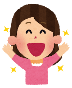 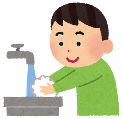 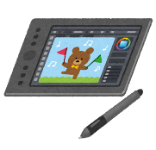 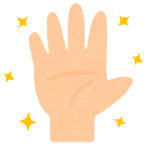 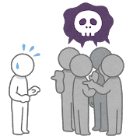 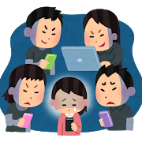 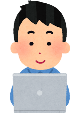 ４．だしいれ【あさは「ほかんこ」から　だして　でんげんオン　かえりは　でんげんオフで　「ほかんこ」へいれ，じゅうでん】
９．こじんじょうほう【じぶんのじょうほう（なまえやじゅうしょ，
　　　　　　　　　　　　　　でんわばんごう，かおのうつったしゃしんなど）はたいせつ】
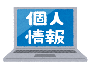 090-☓☓☓☓‥‥
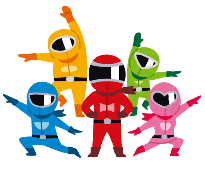 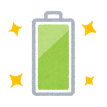 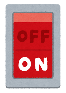 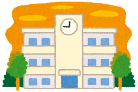 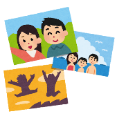 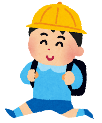 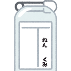 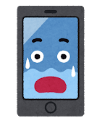 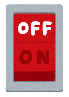 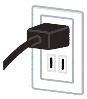 １０．こまったとき【せんせいに　そうだんしましょう】
５．カメラ【がくしゅうに　かんけいのあることだけ　さつえい】
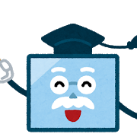 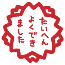 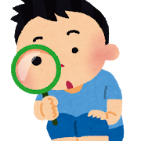 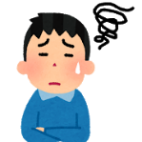 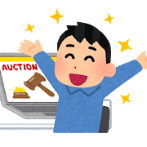 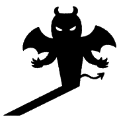 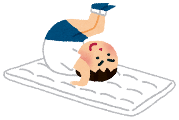 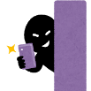 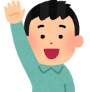